Всеволод Михайлович Гаршин
«Attalea Princeps». 
Сказка о гордой и сильной пальме
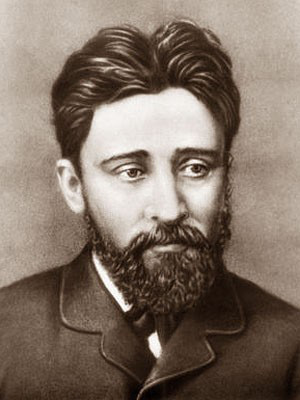 Урок литературы в 5 классе


Учитель Фёдорова Т. В.
2010 год
Цели урока:
Продолжить знакомство с  литературной сказкой на  примере произведения  В. М. Гаршина  «Attalea princeps»
 Знать содержание сказки и ее основную мысль
 Развивать навыки анализа художественного текста, внимательного отношения к слову
Что такое литературная сказка?
Ориентированное на вымысел произведение
Тесно связана с народной сказкой
Принадлежит конкретному автору
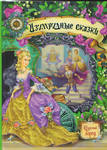 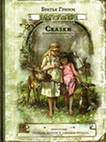 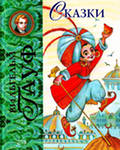 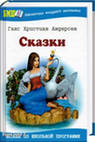 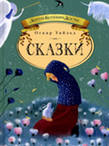 «Лягушка-путешественница»«Сказка о жабе и розе»
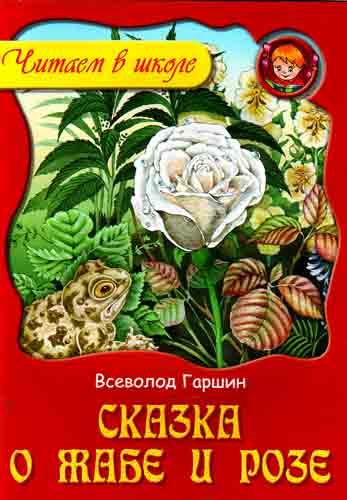 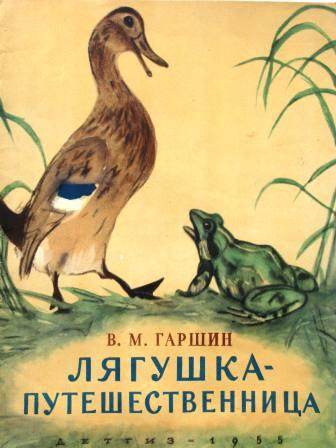 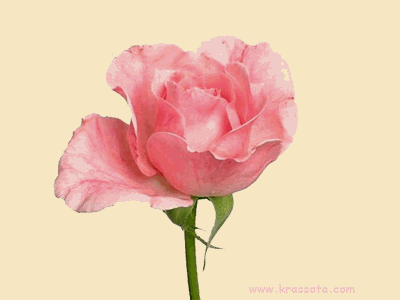 «Пленница», 1876 год
Прекрасная пальма высокой вершиной В стеклянную крышу стучит; Пробито стекло, изогнулось железо, И путь на свободу открыт…
Оранжерея
Заключённые растения
Тесно
Отнимали друг у друга влагу и пищу
Гнулись и ломались
Не могли расти, куда хотят
Воздух был неподвижен

   Вывод.  Для растений оранжерея была настоящей тюрьмой, не зря автор называет растения «заключёнными».
Характеры растений
В сказке Гаршина растения действуют как люди, у них даже разные рассуждения и мысли, разное отношение к происходящему.
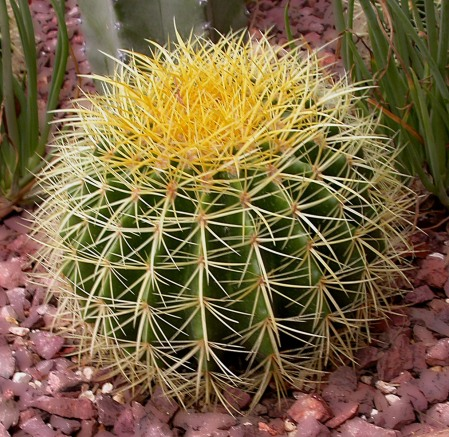 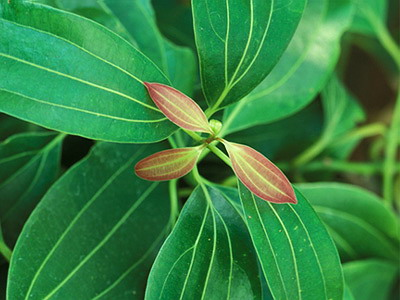 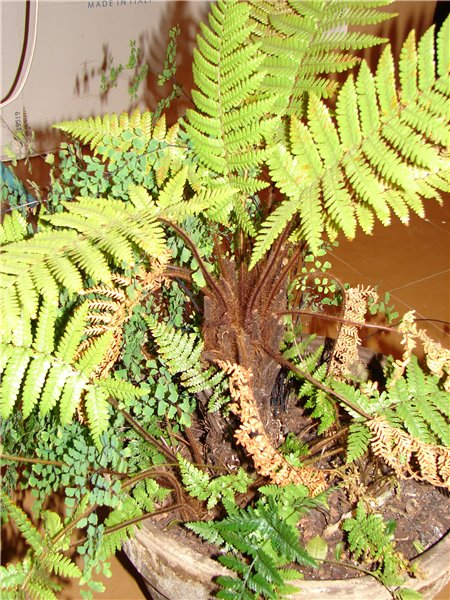 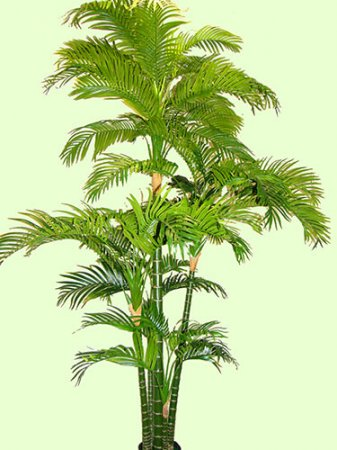 Саговая пальма - злобная, раздражённая, надменная, высокомерная, завистливая.
Пузатый кактус - румяный, свежий, сочный, довольный своей жизнью. 
Корица - прячется за спины других растений (“меня никто не обдерёт”), неприхотливая, любит спорить.
Древовидный папоротник – не совсем доволен своим положением, но не стремится что-либо изменить.
Attalea Princeps
«Я и одна найду себе дорогу. Я хочу
видеть небо и солнце не сквозь эти
решётки и стёкла, - и я увижу!»
Не родное имя
Выше и красивее всех
Гордая
Борьба пальмы за свободу
«Тогда ствол начал сгибаться. Его лиственная вершина скомкалась, холодные прутья рамы впились в нежные молодые листья, перерезали и изуродовали их, но дерево было упрямо, не жалело листьев, несмотря ни на что, давило на решетки, и решетки уже поддавались, хотя были сделаны из крепкого железа».
Какие мысли возникают после прочтения сказки?
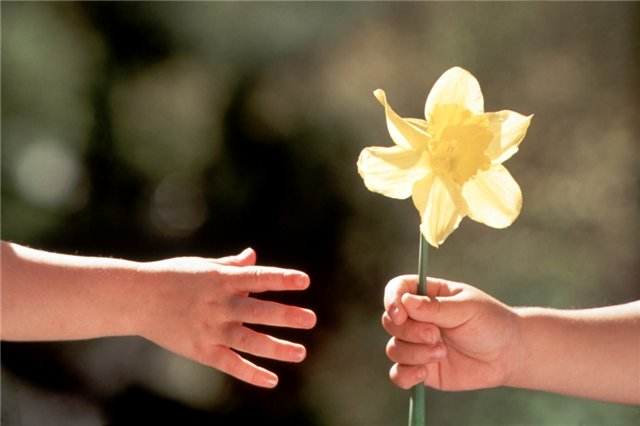 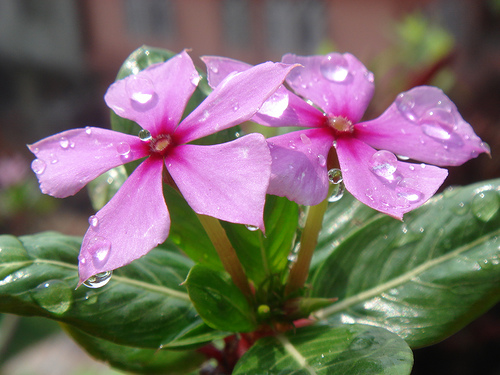 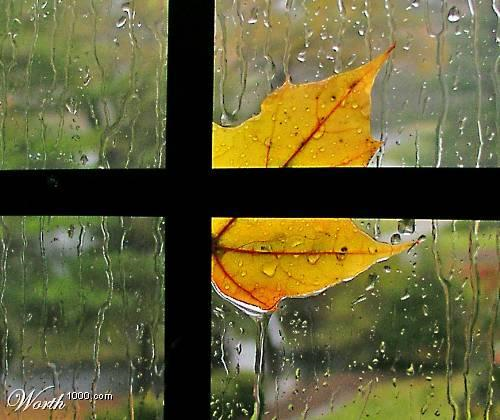 Все растения чувствуют боль, у всех есть душа.
Очень трудно, когда тебя не понимают окружающие, когда они настроены враждебно.
Противоречие мечты и обретённой реальности.
Контрастные линии в произведении
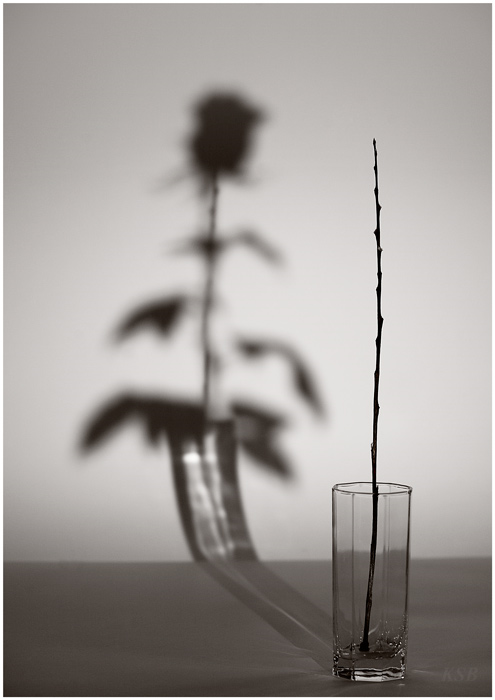 Прекрасная оранжерея - растения-заключённые
Образы директора и бразильца
Растения  - Attalea 
Гордость директора - гордость Attalea
Мечта - реальность
Домашнее задание
Письменно ответить на вопрос: Какие чувства вы пережили при чтении сказки
   В. М. Гаршина«Attalea Princeps»? Как они менялись? Почему?
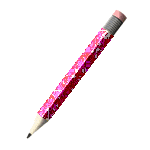 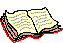